Présentation du Laboratoire dela Mobilité Sion-Valais
Conférence de presse
Sion, le 04 novembre 2014
Pourquoi un Mobility Lab?
Le monde change! La mobilité aussi!
Voitures et vélos se partagent
Le billet de bus s’achète via smartphone
Le train fait office de bureau
Les villes draguent les marcheurs
Les jeunes boudent le permis de conduire

Il faut imaginer les solutions de mobilité de demain
Qu’est-ce que le Mobility Lab?
Un cercle de réflexion, de développement et d’action
Une plateforme d’expérimentation grandeur nature 
Une mise en commun des compétences de partenaires issus des milieux académiques, privés et publics.
Le fonctionnement
Une organisation virtuelle qui s’appuie sur les moyens matériels et ressources existantes des partenaires

Un comité opérationnel qui veille au bon fonctionnement des activités:
Recherches d’idées
Choix, organisation, suivi et évaluation des projets
Communication
Le fonctionnement
Collaboration ouverte à d’autres partenaires dans le cadre des projets spécifiques

Le financement des projets spécifiques est déterminé individuellement

Un accord de collaboration sur 5 ans au moins
Les premiers projets
4 Projets marquent le lancement concret des activités du laboratoire:
Etablissement de la typologie du choix modal dans l’agglomération sédunoise
Business intelligence pour système de vélos en libre-service (VLS)
Check-in / Be Out  une technologie qui permet d’éliminer le concept de billet dans les TP
Le covoiturage comme complément à l’offre TP
La typologie du choix modal
Analyser à l’échelle de l’agglomération de Sion:
Les pratiques de mobilité
L’usage et la perception des transports publics
L’adéquation entre l’offre et la demande

Réalisation d’une large enquête de mobilité
La typologie du choix modal
Les résultats permettront: 
D’identifier les potentiels de report modal vers les transports publics
D’identifier et définir les actions à développer en matière d’offre alternative à la voiture individuelle

Délais: 
Démarrage en novembre 2014
Résultats au début de l’été 2015
Business Intelligence pour VLS
Constat:
Les systèmes de mobilité partagée représentent des investissements importants
Les coûts d’exploitation de ces systèmes sont élevés
Les usagers ont-ils les bonnes informations?
Business Intelligence pour VLS
Objectifs:
Développer de nouveaux outils de gestion pour mieux maîtriser les coûts d’exploitation 
Développer de nouveaux outils d’aide à la décision et de planification  
Développer de nouvelles interfaces clients pour augmenter l’attractivité du système.
Business Intelligence pour VLS
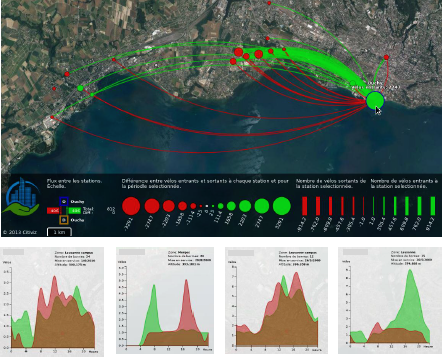 Démarrage phase I en décembre 2014
1er Résultats au début de l’été 2015
Check-in / Be Out
Ambition: 
Eliminer le concept du billet dans les TP

Description de Check-in / Be Out:
Le voyageur monte à bord du bus
Il se connecte au WIFI avec son smartphone 
Arrivé à destination, il descend du bus
La prestation lui est facturée après-coup
Facturation du meilleur tarif selon l’utilisation
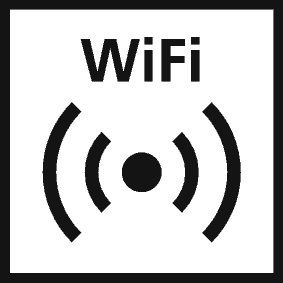 Check-in / Be Out
Innovation testée sur le réseau urbain des bus sédunois


Délais: 
Planification en cours
Phase I avec clients «choisis» durant les 6 premiers mois 2015
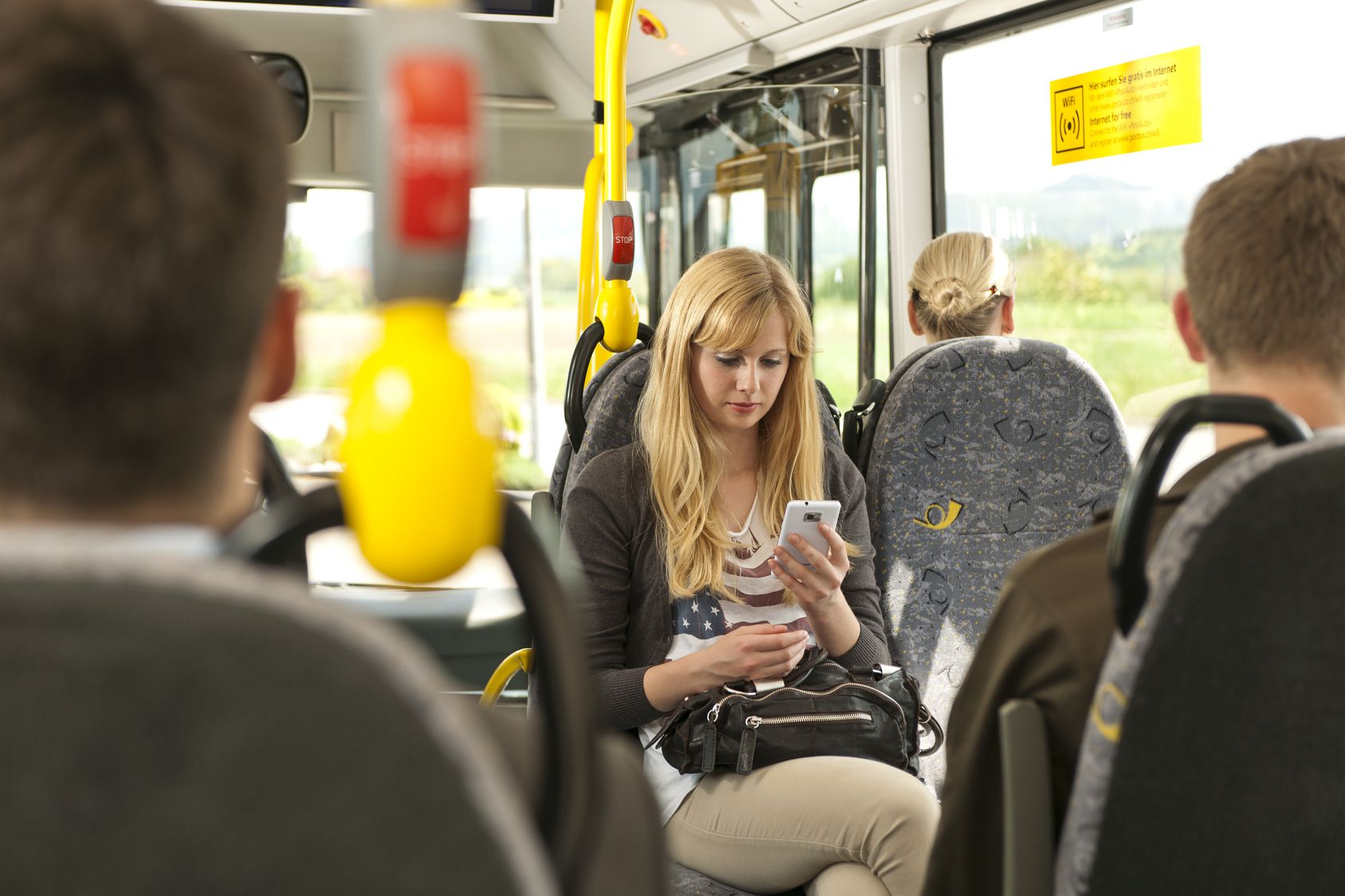 Le covoiturage
Ambition: faire du covoiturage un complément à l’offre TP traditionnelle




	 le potentiel existe!
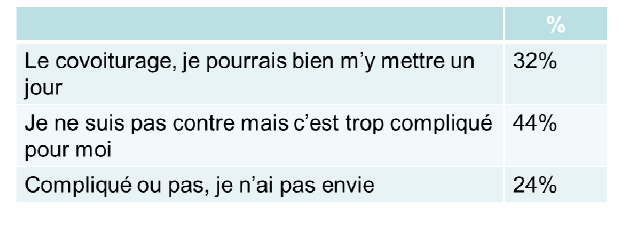 Le covoiturage
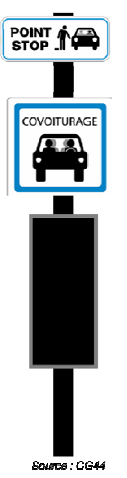 Créer et proposer des offres de mobilités supplémentaires:
Dans des régions faiblement desservies
Le soir ou les weekends
Le covoiturage
Lancement du projet dans 2 zones (en cours de définition):
Une zone dans le Chablais
Une zone dans le Valais Central
Planification en cours
Démarrage au printemps 2015 pour une durée de 2 ans minimum
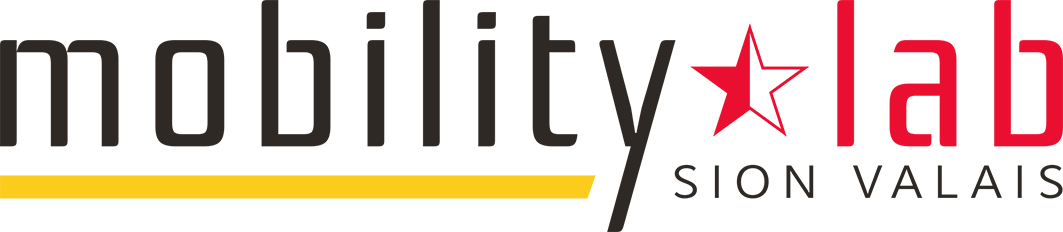